Основные положения Стратегии повышения финансовой грамотности и формирования финансовой культуры до 2030 года
Балицкая Вероника Владимировна, главный эксперт  ПК ИРО   balitskaya@pkiro.ru WhatsApp 89147182447
Стратегия повышения финансовой грамотности
и формирования финансовой культуры до 2030 года

Стратегия утверждена распоряжением Правительства Российской Федерации
от 24 октября 2023 года № 2958-р
I. Общие положения (выдержки)
Устойчивое повышение качества и уровня жизни граждан требует повышения финансовой грамотности и формирования финансовой культуры, обеспечения финансового благополучия граждан, осознанного использования ими финансовых продуктов и услуг, разумного принятия финансовых решений, инвестирования и управления рисками. 
В Стратегии используются следующие термины: 
"финансовая грамотность" - основные знания, умения и навыки, необходимые для принятия финансовых решений в целях достижения финансового благополучия и управления финансовыми рисками;
"финансовая культура" - ценности, установки и поведенческие практики граждан в финансовой сфере, зависящие от воспитания, уровня финансовой грамотности, опыта принятия финансовых решений, уровня развития финансового рынка и общественных институтов.
II. Общее состояние финансовой грамотности и финансовой культуры в Российской Федерации (выдержки)
Положительный эффект от популяризации финансовой грамотности особенно сильно отражается в росте показателей финансовой грамотности молодежи - по итогам исследования молодые люди демонстрируют более рациональное и ответственное финансовое поведение (33 процента осознанно выбирают финансовую услугу по сравнению с 27 процентами взрослых граждан, 55 процентов делают сбережения по сравнению с 45 процентами взрослых граждан), лучше разбираются в цифровых и инвестиционных финансовых инструментах (60 процентов используют двойную аутентификацию при пользовании финансами онлайн по сравнению с 36 процентами взрослых граждан, 23 процента активно инвестируют по сравнению с 11 процентами взрослых граждан). Существенное влияние на это оказало внедрение финансовой грамотности в образовательный процесс.
Вместе с тем достигнутые результаты не в полной мере отвечают целям формирования устойчивых моделей финансового поведения. 
Значительное количество граждан не строит долгосрочные планы (75 процентов), не формирует сбережения в значимых объемах 7 (53 процента). Необходимы повышение информированности граждан об инструментах финансового рынка и формирование навыков осознанного (рационального) выбора этих инструментов.
Согласно опросу, проведенному в 2022 году при участии автономной некоммерческой организации "Международный учебно-методический центр финансового мониторинга", каждый второй молодой россиянин в возрасте от 14 до 35 лет (53 процента) считает, что ему не хватает знаний об основах финансовой безопасности, чтобы защитить себя от мошенничества и других рисков потери денег, 87 процентов россиян моложе 35 лет заявляют о желании повысить свою грамотность в этой сфере. 

В настоящее время многие граждане в России могут совершать большинство финансовых операций в онлайн-режиме круглосуточно с помощью мобильных приложений. Развитие подобных решений наряду с плюсами для потребителей финансовых услуг привело также к росту мошеннических действий с использованием цифровых технологий, увеличению количества нелегальных участников финансового рынка и "финансовых пирамид", осуществляющих деятельность посредством информационно-телекоммуникационной сети "Интернет". 

В этой связи в ближайшие годы приоритет в вопросах финансовой безопасности будут иметь вопросы финансовой кибербезопасности, под которой понимается совокупность методов и практик управления киберрисками, в том числе защиты от атак злоумышленников в отношении цифровых финансовых технологий.
Поэтому в рамках реализации Стратегии ставится задача перехода от финансовой грамотности как набора знаний, умений и навыков к финансовой культуре, которая включает в себя ценности, установки и поведенческие практики, определяет качество использования гражданами финансовой грамотности.

 Для этого необходимо целенаправленное воздействие на все компоненты финансовой культуры через различные каналы коммуникации и соответствующих субъектов - государство, образовательные организации, финансовые организации, бизнес, креативные индустрии, добровольцев (волонтеров), семью, гражданское общество. 

В процессе формирования финансовой культуры необходимо учитывать и факторы, связанные с самой природой человека, когнитивные и эмоциональные механизмы финансового поведения, которые приводят 9 к ошибкам и нерациональным действиям. 

Поэтому повышение уровня финансовой культуры должно включать в себя не только финансовое просвещение, но и обучение людей общим навыкам принятия решений в условиях неопределенности и с учетом когнитивных искажений.
III. Цели и задачи Стратегии (выдержки)
Целью Стратегии является формирование к 2030 году у большинства граждан Российской Федерации ключевых элементов финансовой культуры (ценностей, установок и поведенческих практик), способствующих финансовому благополучию гражданина, семьи и общества, в том числе через формирование компетенций по финансовой грамотности, расширение практических навыков и опыта принятия финансовых решений, обеспечение надежности функционирования финансовой системы. 

Для достижения поставленной цели необходимо решить следующие взаимосвязанные задачи Стратегии: 
 -  продвижение ценностей и формирование установок финансовой культуры среди взрослых экономически активных граждан в целях выработки осознанных и рациональных поведенческих практик; 
сохранение и развитие накопленного опыта в рамках системы образования по повышению финансовой грамотности детей и молодежи, дополнение образовательных программ элементами финансовой культуры; --использование различных каналов коммуникаций по актуальным вопросам финансовой грамотности и финансовой культуры в целях формирования и закрепления навыков осознанного финансового поведения граждан; 
ведение целевой информационно-просветительской деятельности в отношении отдельных групп граждан;
расширение положительного опыта использования гражданами финансовых продуктов и услуг, сопровождаемое экспертизой со стороны государства и гражданского общества качества и потребительской ценности предлагаемых на рынке финансовых продуктов и услуг; 
формирование доверительного отношения граждан к финансовому рынку и финансовым институтам; обеспечение финансовой безопасности, в том числе финансовой кибербезопасности, путем формирования у граждан навыков, установок и поведенческих практик для защиты от возможных рисков в финансовой сфере, эффективного противодействия нелегальной деятельности на финансовом рынке и мошенничеству;
 обеспечение подготовки кадров в сфере финансовой грамотности; 
обеспечение регулярного мониторинга состояния финансовой грамотности и финансовой культуры в Российской Федерации, в том числе по субъектам Российской Федерации; 
обеспечение открытости (прозрачности) бюджетов бюджетной системы Российской Федерации для осуществления контроля за эффективным использованием бюджетных средств в целях воспитания гражданской ответственности и укрепления доверия граждан к органам государственной власти и органам местного самоуправления.
IV. Ожидаемые результаты реализации Стратегии, ключевые характеристики финансовой грамотности и финансовой культуры (выдержки)
Основным результатом реализации Стратегии является повышение уровня финансовой грамотности и финансовой культуры, отраженное в следующих характеристиках: 
-в сфере личных финансов
-планирование финансов, ведение учета личных доходов и расходов, умение ставить перед собой краткосрочные и долгосрочные финансовые цели и выстраивать траекторию достижения этих целей; 
-установка на рациональное и ответственное потребление во всех сферах жизнедеятельности, умение отказаться от спонтанных трат; осознанный выбор финансовой организации и умение проверить ее надежность, умение выбрать финансовые продукты, соответствующие жизненной ситуации и целям гражданина;
-умение пользоваться платежными инструментами; 
-ответственное заимствование, умение оценить свои финансовые возможности при принятии решения о получении кредита (займа), дисциплинированное обслуживание кредитов (займов), понимание кредитной истории, индивидуального кредитного рейтинга, условий личного банкротства и его последствий;
V. Основные направления реализации Стратегии (выдержки)
Основными направлениями реализации Стратегии являются: 
информационно-просветительская деятельность; 
образовательная деятельность; 
подготовка кадров в сфере финансовой грамотности;
взаимодействие с финансовыми организациями; 
взаимодействие с бизнесом; взаимодействие с гражданским обществом и некоммерческими организациями; 
развитие международного сотрудничества; 
развитие практик инициативного бюджетирования, иных практик, а также обеспечение открытости бюджетной информации.
Образовательная деятельность 
Целью образовательной деятельности являются распространение и систематизация знаний по финансовой грамотности и создание предпосылок для формирования финансовой культуры.
В задачи образовательной деятельности в области повышения финансовой грамотности и формирования финансовой культуры входят: обеспечение системного подхода к повышению финансовой грамотности и формированию финансовой культуры граждан, повышению уровня финансовой безопасности, в том числе финансовой кибербезопасности;
разработка и утверждение критериев и требований к образовательным программам, направленных на повышение уровня финансовой грамотности и финансовой культуры, проведение мониторинга качества реализуемых программ; 
внедрение образовательных программ, учебных и методических материалов, обеспечивающих формирование финансовой культуры, в систему образования Российской Федерации на всех уровнях, их своевременная актуализация;
 содействие разработке цифровых образовательных продуктов в области повышения финансовой грамотности и формирования финансовой культуры, в том числе в игровых форматах; 
проведение школьных олимпиад по финансовой грамотности, в том числе тех, победителям и призерам которых предоставляются особые права при приеме на обучение в соответствии с законодательством Российской Федерации об образовании, проведение студенческих олимпиад по финансовой грамотности; подготовка и регулярное повышение квалификации педагогических работников дошкольных образовательных, общеобразовательных и профессиональных образовательных организаций, преподавателей образовательных организаций высшего образования; 
выявление и продвижение лучших педагогических практик при преподавании финансовой грамотности посредством проведения конкурсов профессионального мастерства для педагогических работников, преподающих образовательные программы, содержащие элементы финансовой грамотности; 

VI. Механизмы реализации, индикаторы (показатели), мониторинг и риски реализации Стратегии
Электронные образовательные ресурсы.
     Центр «Федеральный методический центр по финансовой грамотности системы общего и среднего профессионального образования» https://fmc.hse.ru/methodology 
     Ваши финансы https://vashifinancy.ru/ .  В этом разделе вы можете ознакомиться с материалами, созданными в рамках совместного проекта Минфина России и Всемирного банка в период с 2010 по 2020 год.         
      В ходе реализации проекта «Содействие повышению уровня финансовой грамотности населения и развитию финансового образования в Российской
Федерации» по заказу Минфина России были разработаны и размещены в библиотеке портала Вашифинансы.рф материалы, предназначенные для
интеграции финансовой грамотности в существующие школьные предметы.
    Эти материалы представлены в двух основных формах:
● предметные уроки с элементами финансовой грамотности
●комплекты учебно-методических материалов, дополняющие образовательную программу школьного предмета в определенном классе
уроками и заданиями с содержанием финансовой грамотности
    Материалы портала «Мои финансы» https://xn--80apaohbc3aw9e.xn--p1ai/
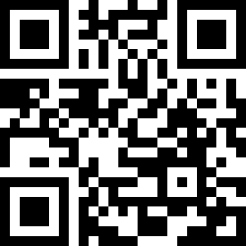 Образовательные проекты ПАКК https://edu.pacc.ru/. Проект         «Учимся финансовой грамотности вместе с киногероями».
        По заказу Министерства финансов РФ в рамках реализации проекта «Содействие повышению уровня финансовой грамотности населения и развитию финансового образования в Российской Федерации» Консультационная компания ПАКК подготовила вспомогательные видеоматериалы к учебно-методическим комплектам (УМК) по финансовой грамотности. 
         Для учащихся 5-11 классов предназначены три учебных игровых сериала, герои которых, ровесники потенциальных зрителей, попадая в различные непростые ситуации, демонстрируют примеры ошибочного и разумного финансового поведения. Каждый сериал состоит из самостоятельных короткометражных художественных фильмов, объединенных героями и базовой темой финансовой грамотности. Все серии сняты по оригинальным сценариям. Для каждой серии разработаны методические рекомендации по проведению занятий. 
          Разработаны также анимированные презентации, охватывающие разнообразные темы из сферы финансовой грамотности. Для школьников младших классов сняты новые мультипликационные серии с полюбившимися детям персонажами «Смешариков».
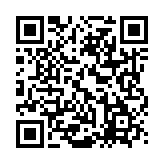 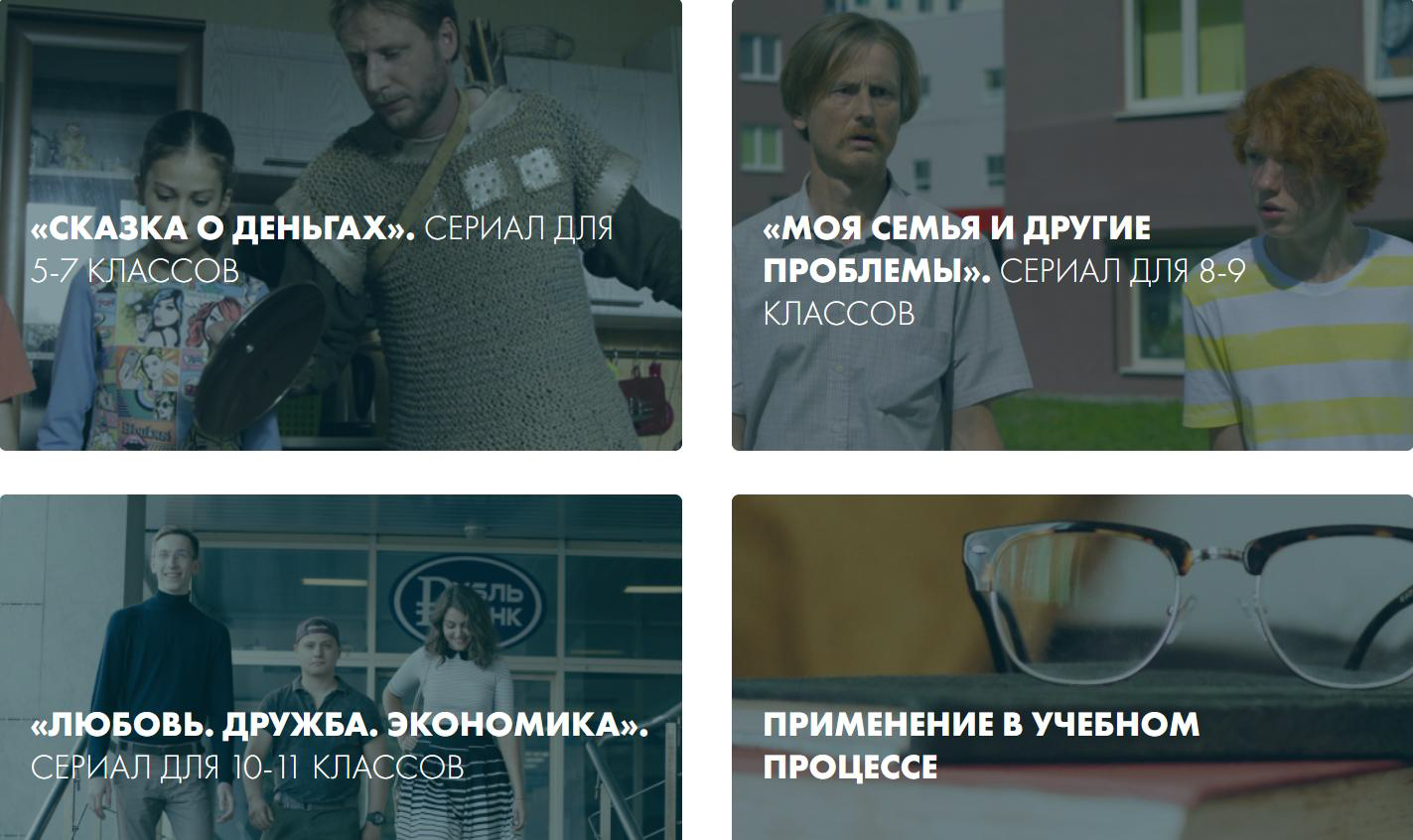 Дол игра, игры по финансовой грамотности от Центрального банка РФ https://doligra.ru/.
      Игры по финансовой грамотности познакомят самых маленьких участников с основами финансовой грамотности, а учащиеся старших классов закрепят свои знания, полученные на уроках финансовой грамотности.
      Предлагаемые игры, разного формата и продолжительности, можно использовать в рамках отдельных школьных уроков, организации досуга, а также станут прекрасным дополнением к программе детского лагеря.
Проект "Онлайн-уроки финансовой грамотности" https://dni-fg.ru 
      Проект помогает старшеклассникам из любой точки России получить равный доступ к финансовым знаниям, предоставляет возможность «живого» общения с профессионалами финансового рынка, способствует формированию принципов ответственного и грамотного подхода к принятию финансовых решений.
    Эксперты рассказывают школьникам о личном финансовом планировании, инвестировании, страховании, преимуществах использования банковских карт. Особое внимание уделяется правилам безопасности на финансовом рынке и защите прав потребителей финансовых услуг.
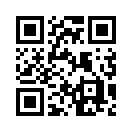 Медиабиблиотека сайта хочумогузнаю. рф   
https://xn--80afmshcb2bdox6g.xn--p1ai/%D0%B8%D0%BD%D1%82%D0%B5%D1%80%D0%B0%D0%BA%D1%82%D0%B8%D0%B2/
     Материалы сайта содержат информацию о правах потребителей финансовых услуг, законодательную базу, интерактивные материалы для самостоятельного изучения правил пользования такими услугами.
      В разделе Медиабиблиотека представлены интерактивные материалы, посвященные финансовым услугам: настольная тренинг-игра, онлайн-тесты, результаты конкурсов плакатов, информационные видеоролики, сценарии школьных мероприятий и другие материалы.

«Преподавательская» платформа Финкульт https://fincult.info/teaching/
    Раздел для учителей и тьюторов, посвященный организации и проведению учебных занятий по финансовой грамотности. Здесь вы найдете необходимые справочные, методические и обучающие материалы.
Банк заданий по финансовой грамотности  ИСРО РАО                   http://skiv.instrao.ru/bank-zadaniy/finansovaya-gramotnost 
     Задания, объединенные в тематические блоки, составляют основу инструментария для оценки функциональной грамотности (также как и в исследовании PISA). 
      Блок заданий включает в себя описание реальной ситуации, представленное, как правило, в проблемном ключе, и ряд вопросов-заданий, относящихся к этой ситуации. Учащиеся должны выполнить задания, используя знания из различных предметных областей. Их последовательное выполнение способствует тому, что двигаясь от вопроса к вопросу, ученики погружаются в описанную историю (ситуацию) применяют свои знания и умения, а также приобретают как новые знания, так и функциональные навыки.
ИНДИВИДУАЛЬНЫЙ ПРОЕКТ ПО ФИНАНСОВОЙ ГРАМОТНОСТИ

Индивидуальный проект является обязательным в соответствии с ДЕЙСТВУЮЩИМ ФГОС  среднего общего образования. Одно из возможных направлений проектирования –финансовая грамотность

Разработаны
•Учебная программа
•Пособие для учащегося «От жизненной ситуации –к индивидуальному проекту»
•Методические рекомендации для учителя

Ссылки: 
1.Организация деятельности обучающихся по созданию индивидуальных проектов в процессе формирования финансовой грамотности в системе основной образовательной программы школы. Методическое пособие для учителя. Е. Л. Рутковская, А. В. Половникова и др. [Электронный ресурс]. URL: https://fg.mgpu.ru/napravleniya-proekta/obuchenie-v-sisteme-osnovnoj-programmy/metodicheskoe-posobie-dlya-uchitelej/  
2.Организация проектной деятельности школьников по созданию ими индивидуальных проектов в области финансовой грамотности. Программа. Е. Л. Рутковская, А. В. Половникова и др. [Электронный ресурс]. URL: https://fg.mgpu.ru/napravleniya-proekta/obuchenie-v-sisteme-osnovnoj-programmy/programma-obucheniya/
3. От жизненной ситуации — к индивидуальному проекту. Информационно-просветительское пособие для обучающихся. Е. Л. Рутковская, А. В. Половникова и др. [Электронный ресурс]. URL: https://fg.mgpu.ru/napravleniya-proekta/obuchenie-v-sisteme-osnovnoj-programmy/posobie-dlya-uchashhihsya/
Под внеурочной деятельностью следует понимать образовательную деятельность, направленную на достижение планируемых результатов освоения основных образовательных программ (личностных, метапредметных и предметных), осуществляемую в формах, отличных от урочной. 

Внеурочная деятельность является неотъемлемой и обязательной частью основной общеобразовательной программы. Целью внеурочной деятельности является обеспечение достижения ребенком планируемых результатов освоения основной образовательной программы за счет расширения информационной, предметной, культурной среды, в которой происходит образовательная деятельность, повышения гибкости ее организации.

Формы внеурочной деятельности должны предусматривать активность и самостоятельность обучающихся; сочетать индивидуальную и групповую работу; обеспечивать гибкий режим занятий (продолжительность, последовательность), переменный состав обучающихся, проектную и исследовательскую деятельность (в т.ч. экспедиции, практики), экскурсии (в музеи, парки, на предприятия и др.), походы, деловые игры и пр.
Планирование внеурочной деятельности 

С целью обеспечения преемственности содержания образовательных программ начального общего и основного общего образования целесообразно при формировании плана внеурочной деятельности образовательной организации предусмотреть часть, рекомендуемую для всех обучающихся: 

1 час в неделю – на информационно-просветительские занятия патриотической, нравственной и экологической направленности «Разговоры о важном» (понедельник, первый урок); 

1 час в неделю – на занятия по формированию функциональной грамотности обучающихся (в том числе финансовой грамотности ); 

1 час в неделю – на занятия, направленные на удовлетворение профориентационных интересов и потребностей обучающихся (в том числе основы предпринимательства).
Кроме того, в вариативную часть плана внеурочной деятельности целесообразно включить: 

3 часа в неделю – на занятия, связанные с реализацией особых интеллектуальных и социокультурных потребностей обучающихся (в том числе для сопровождения изучения отдельных учебных предметов на углубленном уровне, проектно-исследовательской деятельности, исторического просвещения); 

2 часа в неделю – на занятия, направленные на удовлетворение интересов и потребностей обучающихся в творческом и физическом развитии (в том числе организация занятий в школьных театрах, школьных музеях, школьных спортивных клубах, а также в рамках реализации программы развития социальной активности обучающихся начальных классов «Орлята России»); 

2 часа в неделю – на занятия, направленные на удовлетворение социальных интересов и потребностей обучающихся (в том числе в рамках Российского движения школьников, Юнармии, реализации проекта «Россия – страна возможностей»)
Программа внеурочной деятельности 5-9 класс «Функциональная грамотность: учимся для жизни». Финансовая грамотность.

 Формирование финансовой грамотности предполагает освоение знаний, умений, установок и моделей поведения, необходимых для принятия разумных финансовых решений. С этой
целью в модуль финансовой грамотности Программы включены разделы «Школа финансовых решений» (5—7 классы) и «Основы финансового успеха» (8—9 классы). 
  Изучая темы этих разделов, обучающиеся познакомятся с базовыми правилами грамотного использования денежных средств, научатся выявлять и анализировать финансовую информацию, оценивать финансовые проблемы, обосновывать финансовые решения и оценивать финансовые риски. Занятия по программе способствуют выработке умений и навыков, необходимых при рассмотрении финансовых вопросов, не имеющих однозначно правильных решений, требующих анализа альтернатив и возможных последствий сделанного выбора с учетом возможностей и предпочтений конкретного человека или семьи. 
Содержание занятий создает условия для применения финансовых знаний и понимания при решении практических вопросов, входящих в число задач, рассматриваемых при изучении математики, информатики, географии и обществознания.
Сборник специальных модулей по финансовой грамотности для УМК по экономике, географии, математике, английскому языку, праву, обществознанию, алгебре и ОБЖ. 
  Федеральные государственные образовательные стандарты основного и среднего общего образования в качестве одного из важных качеств выпускника выделяют: «владение умениями применять полученные знания в повседневной жизни, прогнозировать последствия принимаемых решений».          Таким образом, повышение уровня финансовой грамотности современных школьников, с одной стороны, является задачей государства, а с другой, отвечает социальному запросу со стороны обучающихся и их родителей. https://www.fingram39.ru/projects/5652-sbornik-spetsialnykh-moduley-po-finansovoy-gramotnosti-dlya-umk-po-predmetam.html
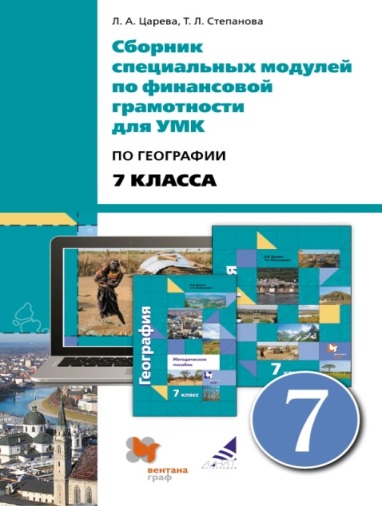 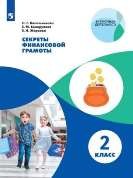 Секреты финансовой грамоты. Калашникова Н.Г., Жаркова Е.Н. Начальная школа.   
  
   Пособие адресовано обучающимся в  начальной школе и призвано сформировать у них базовые финансовые понятия с помощью доступных детям примеров из жизни сказочных героев и из реальных ситуаций. 
   Пособие научит детей распоряжаться деньгами, объяснит взаимосвязь труда и его стоимости, ответит на вопрос: "Откуда берутся деньги?". Содержание учебного пособия включает материал в виде схем, графиков, таблиц, диаграмм и заданий для развития проектно-исследовательских умений и направлено на воспитание у обучающихся моральных качеств и нравственных установок.
«Финансовая грамотность». Целостная система учебных курсов со 2 по 11 класс , подготовленных в рамках совместного проекта Министерства финансов Российской Федерации и Всемирного банка «Содействие повышению уровня финансовой грамотности населения и развитию финансового образования в Российской Федерации».
         Для каждого курса создан учебно-методический комплект, включающий материалы для обучающихся, учебную программу, методические рекомендации для педагога, контрольные измерительные материалы и материалы для родителей. 
       Учебные материалы содержат значительный объём информации, что позволяет использовать их не только в учебном процессе, но и во внеурочной деятельности — для самообразования обучающихся, реализации их индивидуальной образовательной траектории, совместной работы с родителями и др. https://fmc.hse.ru/methodology
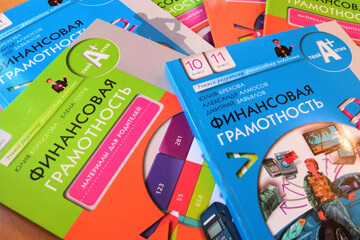 В качестве учебно-методического обеспечения рекомендуется использовать УМК «Основы финансовой грамотности», разработанный по заказу Банка России в соответствии ФГОС ООО и примерной основной образовательной программой основного общего образования. 
УМК «Основы финансовой грамотности» является составной частью УМК по курсам «Обществознание» и «Экономика».
 УМК прошел предварительную экспертизу в Российской академии образования и может быть использован в образовательной программе основного общего образования. 
Содержательно, УМК включает в себя: 
• Чумаченко В.В., Горяев А.П. Основы финансовой грамотности: учебное пособие. 8-9 классы. – 4-е изд. – М. «Просвещение», 2019. – 272 с. 
• Чумаченко В.В., Горяев А.П. Основы финансовой грамотности: методические рекомендации. 8-9 классы. – М. «Просвещение», 2019. – 112 с. 
• Чумаченко В.В., Горяев А.П. Основы финансовой грамотности: рабочая тетрадь. 8-9 классы. – М. «Просвещение», 2020. – 64 с. 
Также можно использовать материалы учебного курса по финансовой грамотности для учащихся 5-7 классов – https://fmc.hse.ru/5-7forms          и 8-9 классов – https://fmc.hse.ru/8-9forms
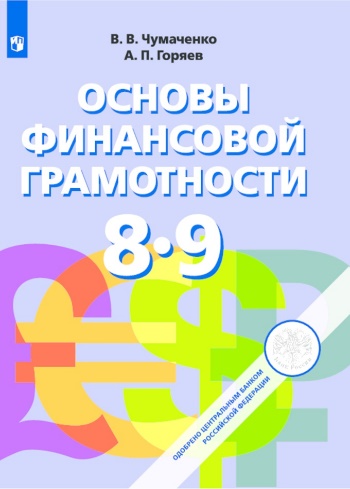 Финансовая грамотность. Современный мир» (8–9 кл.) Лавренева Е.Б., Лаврентьева О.Н. 
    Пособие отражает изменения, происходящие во всех сферах общества. Особо динамичными являются области науки, техники, технологий производства и оказания различных услуг, что вынуждает современного человека следовать за этими изменениями, быть активным, хорошо ориентироваться в большом потоке информации, осваивать различные не только профессиональные, но и повседневные бытовые технологии. 
    Эти тенденции также отражаются на области личных финансов современной семьи, в том числе современного подростка.
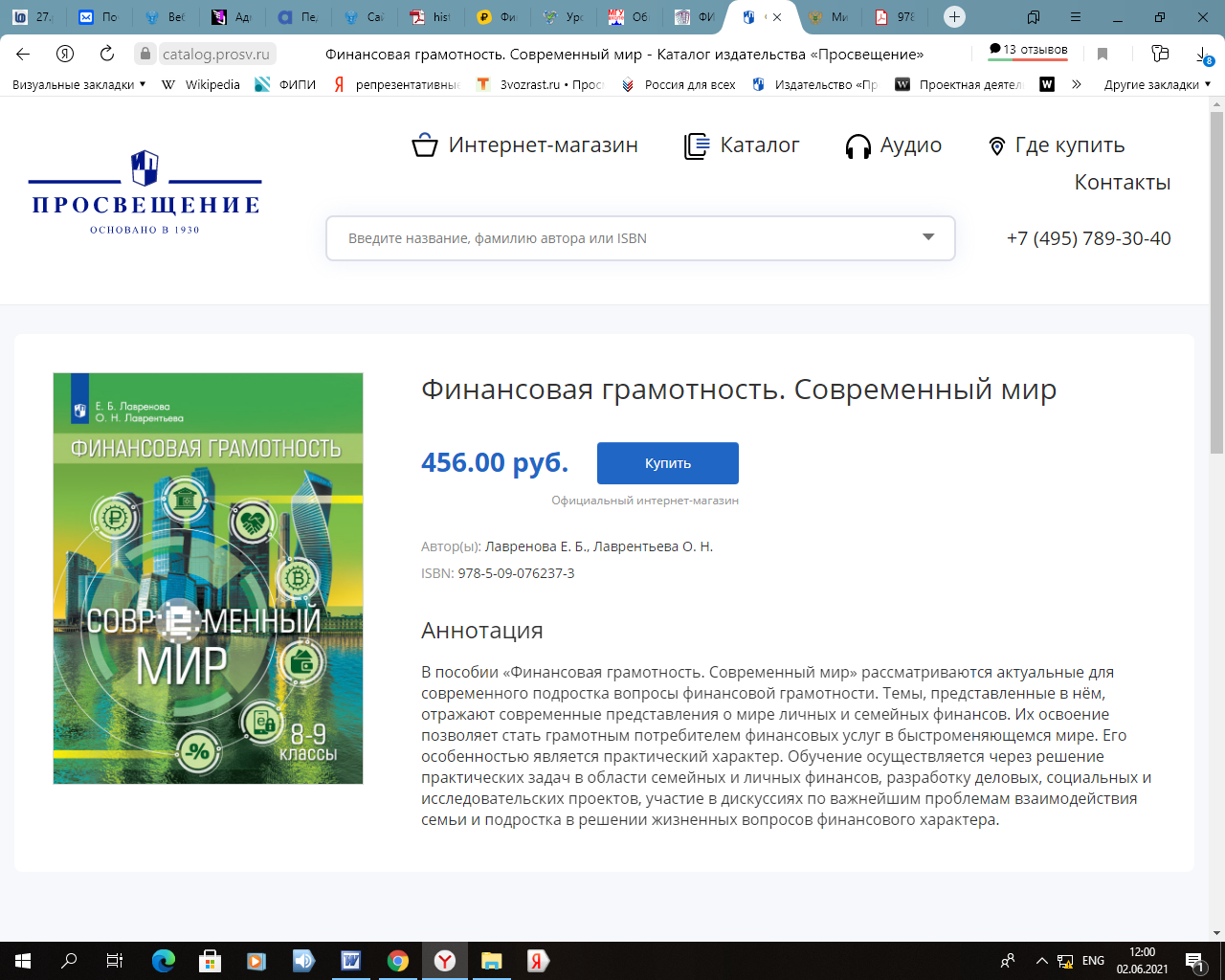